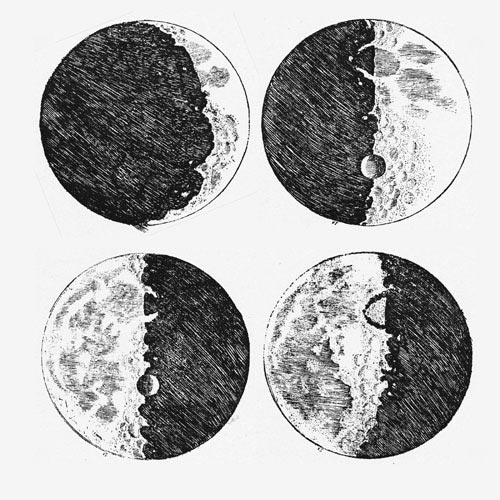 Galileo’s Moon Sketches
1610